Powering Forward: In-Plan Annuities Gain Momentum
The Defined Contribution Market — The Opportunity
Market Size
$135 trillion 
in U.S. assets/retail annuities
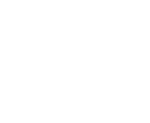 Fewer than 1 in 3 pre-retirees anticipates traditional DB pension income will be a top source of income in retirement.
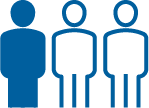 Opportunity
$10.4 trillion 
in defined contribution plans
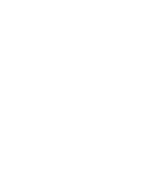 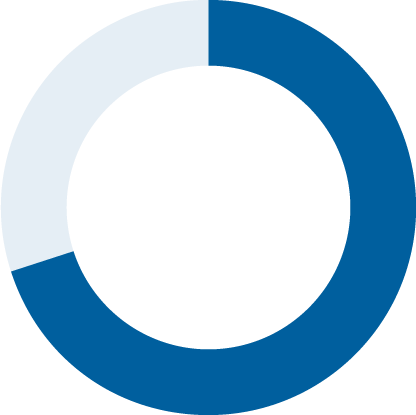 95% of workers believe in-plan guaranteed income options should be available in their DC plans.
718,736 
DC plans
plans have 2 – 999 
plan participants
680,236
plans have 50,000+ plan participants
186
Source: Department of Labor  5500 Data 2022, 2023 Retirement Investors Survey, 2,224 workers, currently saving for retirement age 40-85, with $100k + investable assets.
2
[Speaker Notes: With so few private-sector workers covered by defined benefit plans, the majority must plan to rely primarily on DC plans (and IRAs, which are primarily funded by rollovers from DC plans) to generate income from retirement savings

The opportunity & landscape:
The U.S. market for investable assets (including annuities) is ~135T, the opportunity for Defined Contribution plans is $10.4T
Context of where the Defined Contribution space is relative to the overall US assets
The 401k market has 718k plans / most are small plans (defined by # of employees)  680K plans have less than 1000 employees 

NOTE:  Slide 32 in the appendix show more detail on the number of plans to size of the companies based on employees.  

Defined Contribution Plans are primary vehicle for savings for workers
401(k) plans do not have a set standard for helping an employee with a decumulation plan 
Lifetime Guaranteed products provide the necessary income planning benefit
The “Workplace” has become a new client acquisition strategy]
A Minority of Plans Offer an In-Plan Option
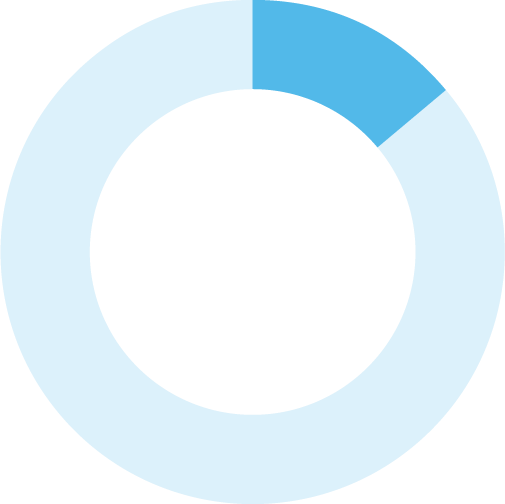 14
%
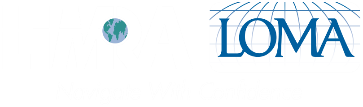 Source: National Compensation Survey: Retirement Plan Provisions in Private Industry in the United States, 2019, Department of Labor, April 2020.
3
[Speaker Notes: The market penetration for in plan annuities is rather small.  For many years the growth of products being added to investment menus in a 401k plan has stagnated around 14%.

Tremendous opportunity for growth

Why haven’t more 401k plans included annuities in the investment menu for plan participants?  
Complexity of the products, lack of portability, plan sponsors reluctance to offer an annuity without a safe harbor to protect the plan sponsor against the insurance company not being able to pay out the guarantees.  
What has changed in the last few years?]
SECURE Act(s) Have Been a Catalyst for Growth
In-plan annuities are a form of lifetime-guaranteed income that resemble the defined benefit pension of the past.
Enables better decumulation from assets built in a 401(k) plan over time
Can be wrapped into a target-date fund or be a stand-alone product in the investment menu.
Wrapping the annuity allocation into a structure like a target date fund is familiar to plan participants, and makes for an easy savings vehicle for a decumulation plan
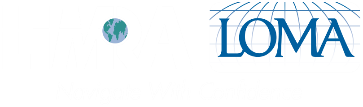 4
[Speaker Notes: The market for income solutions has accelerated since the Secure Act to include in-plan and out-of- plan as well as guaranteed income and non-guaranteed income products.

The Secure Act has created a catalyst for growth by creating a safe harbor for the plan sponsors regarding the insurance company failing to pay out the guaranteed income of an annuity.  The Plan Sponsor has to document a process of evaluating a guaranteed income solution for inclusion in the retirement plan and document a process for monitoring the product(s) on-going.  

401k plans were designed to be accumulation vehicles, they were never designed to be decumulation vehicles
Having a guaranteed income product offering allows for a decumulation strategy.  
It should be noted that today we are talking about “in plan annuities” where the annuity is embedded in the 401k plan either as a stand alone annuity product or inside a target date fund, 
There are also Out of Plan Annuity options where the 401k plan acts as the accumulation vehicle, the plan participant  accumulates investment credits to buy the annuity out of the plan at a later date, usually around age 55.  

In-Plan and Out-of-Plan investment options, guaranteed and non-guaranteed products
Systematic withdrawals are the most common withdrawal method in the current 401(k) environment
Managed accounts with a drawdown feature 
Managed Payout Funds
Guaranteed Lifetime Income products inside the 401(k) plan
Guaranteed Lifetime Income products outside of a 401(k) plan is an option]
In-Plan Annuities and QDIA
Many of the new in-plan annuity products are embedded in target-date funds and some are designed to be QDIA eligible.
Qualified Default Investment Alternative (QDIA) 
of defined contribution plans have a QDIA 
of plans that have a QDIA use target-date funds as their default option.1
Automatic Enrollment Boosts Participation
plans with automatic enrollment 

plans without automatic enrollment
85%
90%
86%+
70%
1Plan Sponsor Council of America’s 64th Annual Survey of Profit Sharing and 401(k) plans.
5
[Speaker Notes: Pension Protection Act of 2006 (PPA) created the QDIA, allowing plan sponsors to invest participants in target-date-funds, when plan participants do not make their own choices. 
The Pension Protection Act of 2006 made automatic enrollment easier for plans and paved the way for more plans to adopt the design.

“Not surprisingly, defined contribution plans that automatically enroll participants had participation rates of about 90%, compared to only 70% in plans without automatic enrollment. “]
Adoption Has Been Slow but Growing
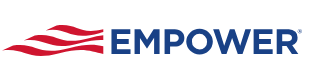 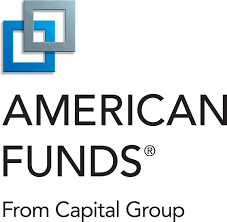 A new target date fund series featuring American Funds and TIAA’s Secure Income Account
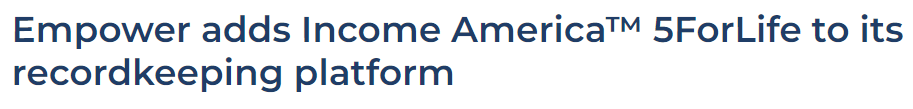 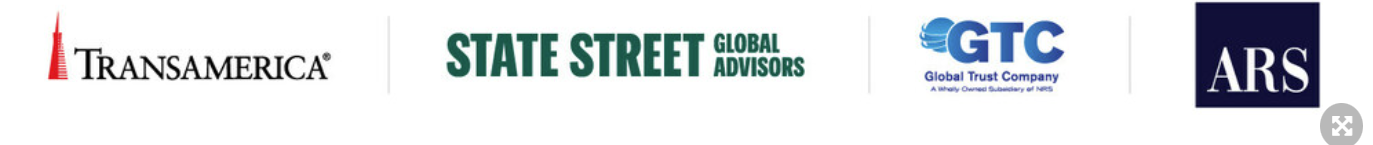 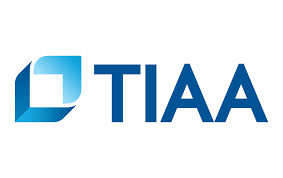 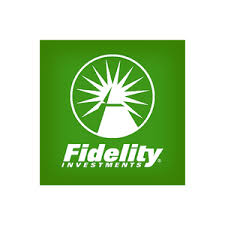 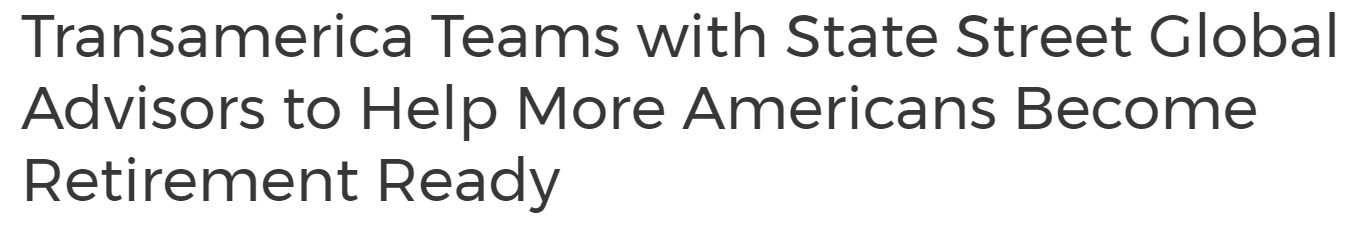 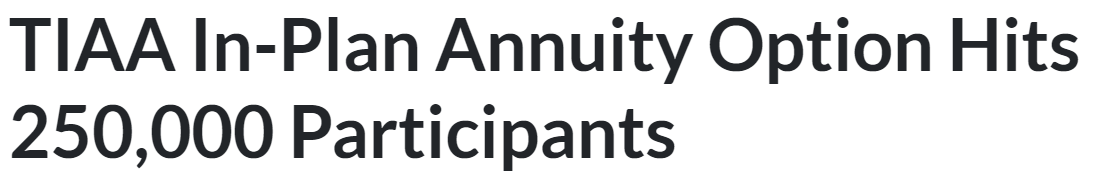 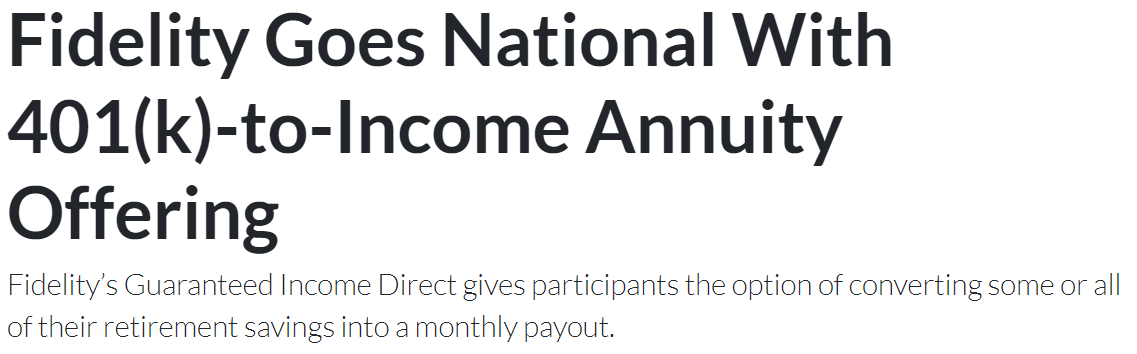 14 plan sponsors, with plans totaling $27 billion in target date assets, are planning to
make LifePath Paycheck available to 500,000 employees, with several other large plan sponsors expressing interest.
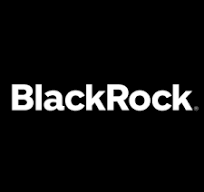 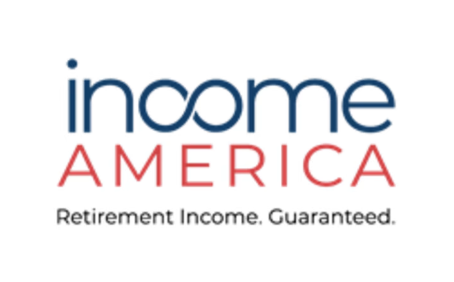 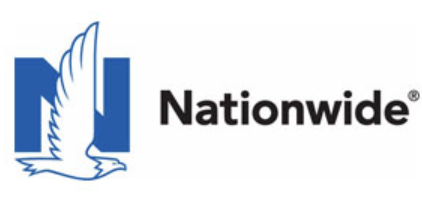 ®
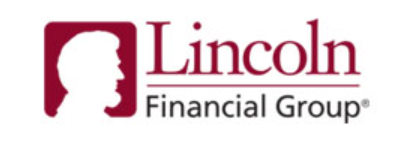 Income America’s pioneering 5ForLife series of target date portfolios that provide guaranteed lifetime income is now live on over 5,000 retirement plans.
[Speaker Notes: New products have been coming to the market in recent years and being adopted into plans, a few recent headlines

Fidelity (record keeper) has created an out of plan option through their “insurance exchange” plan participants can move money from their 401k plan to a platform at Fidelity and buy SPIAs or DIAs,  (Fidelity has done the due diligence to offer the annuity products), another example is Blackrock – they have a Target Date Fund series called Lifepath Paycheck, participant accumulates money in the TDF (fixed income portion) and then moves the money out of the TDF (age determined by the plan sponsor. Age 55 +) to an annuity offered by Brighthouse and Equitable.  “out of the plan”.]
Trends and Perceptions
Plan Advisors
Plan Sponsors
Participants
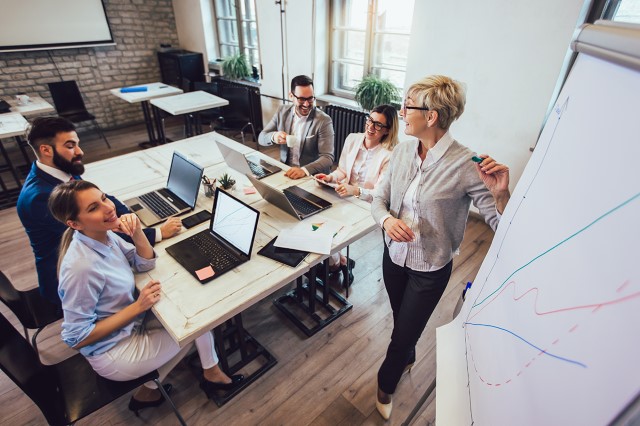 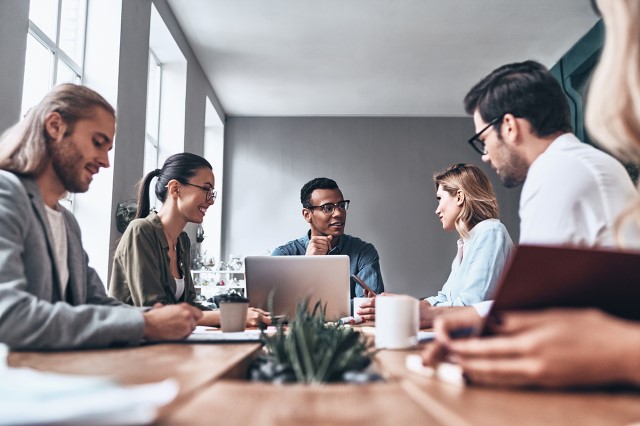 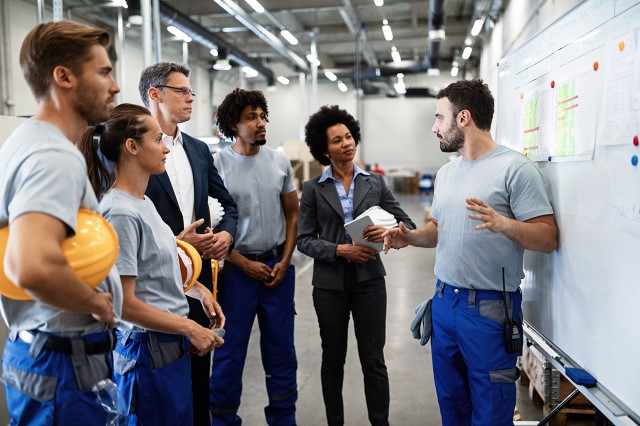 7
[Speaker Notes: Let’s look closer at trends and perceptions of annuities being adopted into plans through the lenses of the plan participant, advisor, and sponsor.]
Trends and Perceptions of In-Plan Annuity Options
Awareness and knowledge increasing across the ecosystem
Product and technology innovation occurring
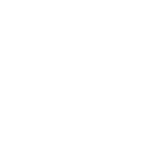 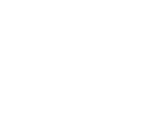 Significant effort to overcome barriers (SECURE Act)
Education/knowledge matters
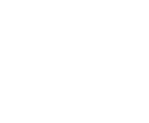 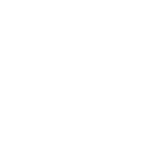 8
[Speaker Notes: Since the Secure Act passed in 2020, awareness and knowledge of the inplan annuity products has been increasing across the ecosystem, product and technology has advanced with new products entering the market and technology advancing so products have portability and liquidity and through (middleware companies - creating connectivity of products to record keeper),

Perhaps the greatest advancement in recent years has been the education by the industry with advisors and plan sponsors about how annuities work.]
Plan Participants
People need guaranteed income in retirement, but….
…fewer than 1/2 of people own a product or have made investments that will generate guaranteed income in retirement.
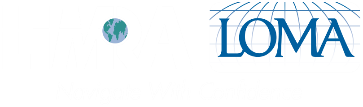 Source: 2023 LIMRA Retirement Investors: Behaviors, Attitudes, and Financial Situations, LIMRA.
9
[Speaker Notes: From a plan participant viewpoint most workers do not feel that their households will receive enough lifetime-guaranteed income to cover basic living expenses throughout retirement. 

Only 47 percent expect to receive enough income from Social Security, traditional defined benefit pension plans, and/or lifetime-guaranteed annuities to cover their households’ basic living expenses so that they do not need to use their savings to pay these expenses. 

Therefore, they have to cover them via non-guaranteed sources, potentially putting them at greater risk of asset depletion and a reduced living standard. Source: 2023 LIMRA Retirement Investors: Behaviors, Attitudes, and Financial Situations]
Plan Participants Are Interested in the Opportunity to Invest
70% 
of participants are interested in building lifetime-guaranteed income for retirement by investing all — or part of — their contributions in an investment that is part of a retirement savings plan offered by employers.
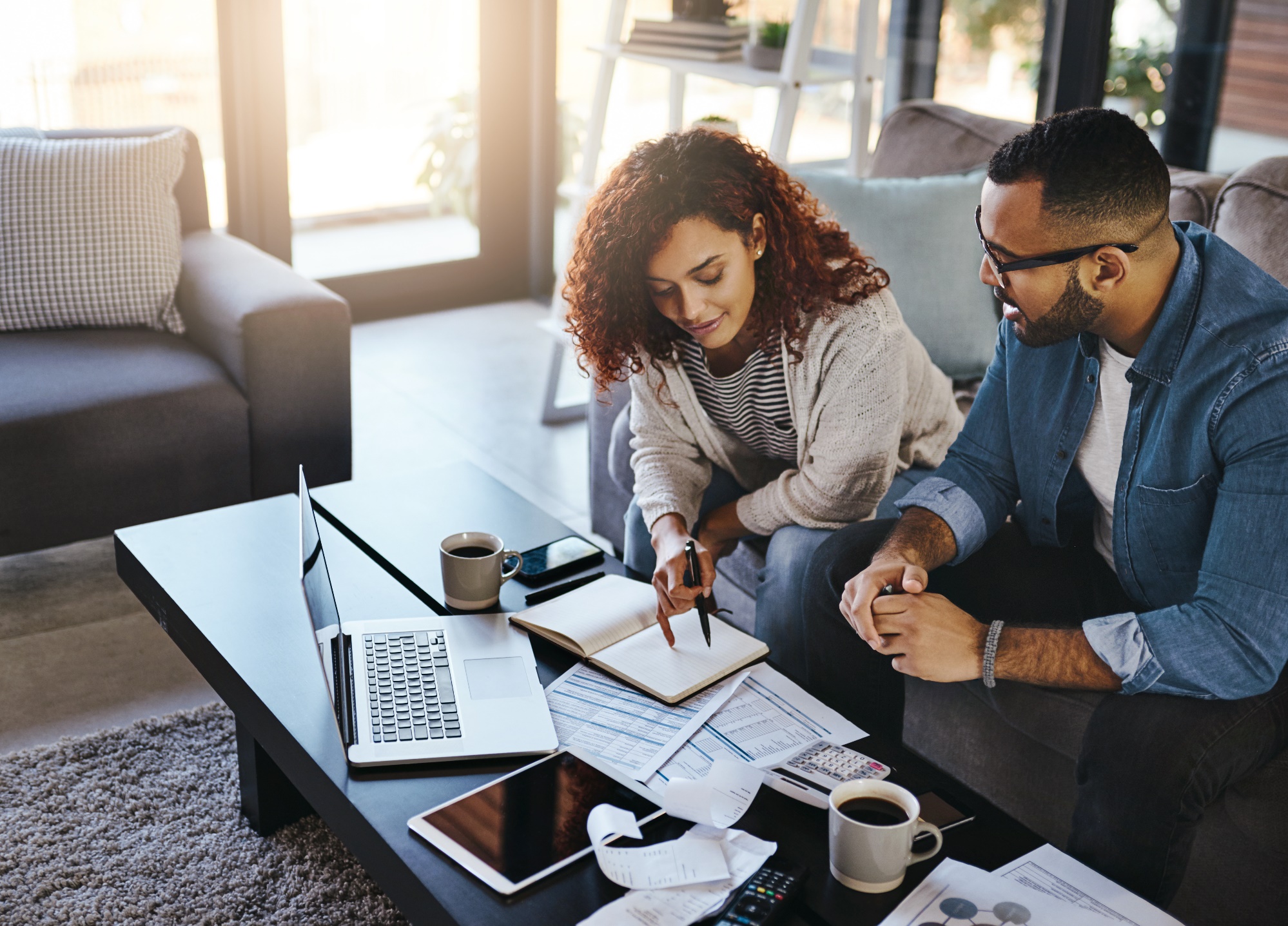 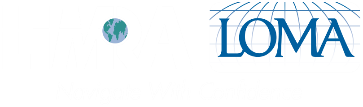 Source: 2023 Retirement Investors Survey; 2,224 workers, currently saving for retirement, age 40-85, with $100k+ investable assets.
10
[Speaker Notes: LIMRA’s latest study showed 70% of plan participants were interested in building a lifetime guaranteed income by investing in their workplace plan]
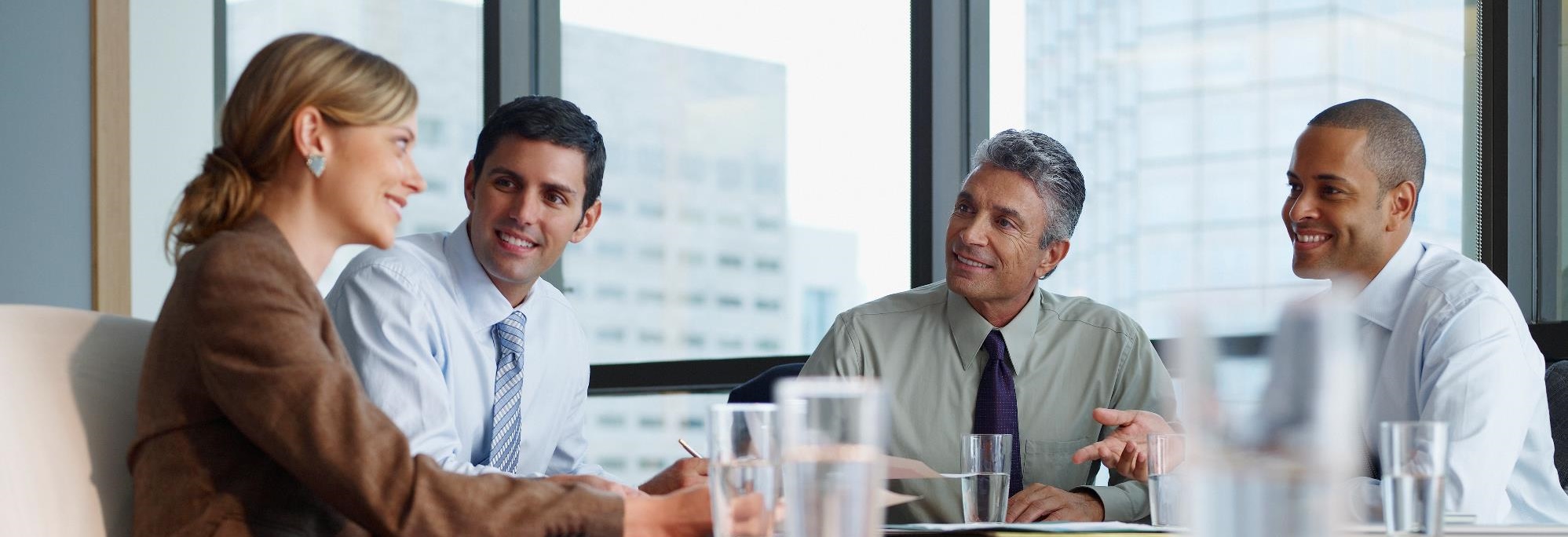 Plan Advisors’ Viewpoint
Many Advisors Recommend Including an Option
Advisor Position on Including Retirement Income Products
(percent of advisors)
Encourage including
Remain neutral
Source: Defined Contribution Advisor Views: Advisor Perspectives on Retirement Income, LIMRA, 2023. Based on 130 advisors surveyed between October – November 2022. (37 Occasional, 62 Hybrid and 31 Core).
Discourage
12
[Speaker Notes: Retirement Plan Advisors play a big role in what products are recommended for DC plans.  In addition to setting up a retirement plan for a plan sponsor they often act as a consultant to product recommendations.  Advisors have been reluctant in the past to recommend annuities, in the past three years, through educational efforts by the industry and advisors seeking more information on their own about annuities, advisors are more comfortable recommending annuities to plan sponsors and investment committees.  

There are three types of retirement plan advisors in the market – 
Occasional  - Where the advisor focuses on WM first but occasionally works in the RP space
Hybrid – more of a 50/50 type of practice split between WM and Retirement plans
Core – the most important group – the real specialists who dedicate most of their time and generate the majority of their revenue from setting up Retirement Plans. 

In this chart we asked advisors are they “encouraging including” an annuity in the retirement plan, remaining neutral or discouraging the product offering?   As you can see the Core advisors segment has been encouraging plan sponsors to look at annuities for their plans.
 

.]
Plan Advisor Understanding of In-Plan Annuities Is Critical to Adoption
Plans Asking About and Including Retirement Income Products
(Percent of advisors’ plans)
Ask
Include
Source: Defined Contribution Advisor Views: Advisor Perspectives on Retirement Income, LIMRA, 2023. Based on 130 advisors surveyed between October – November 2022. (37 Occasional, 62 Hybrid and 31 Core).
13
[Speaker Notes: A little over a quarter of plan sponsors ask about in plan annuity options, according to our advisor panel, and almost half of advisors recommend them

The top line in each advisor segment reflects the plan sponsor asking about in plan annuities to the advisor and the bottom line reflects the advisor including the annuity in their plan.]
Type of Plan Advisor and Familiarity of Income Options
Source: Defined Contribution Advisor Views: Advisor Perspectives on Retirement Income, LIMRA, 2023. Based on 130 advisors surveyed between October – November 2022. (37 Occasional, 62 Hybrid and 31 Core).
14
[Speaker Notes: Advisors have become more familiar with annuities being attached to a target date fund. – many of the new products that have come out in the last few years have had an annuity embedded in the TDF.  

NOTE:  There are a number of annuities being offered out of the plan as well, so don’t get too hung up on in plan or out of plan.  Some of the TDF offerings are a conduit to save money to someday move out of the TDF and into an annuity out of the plan]
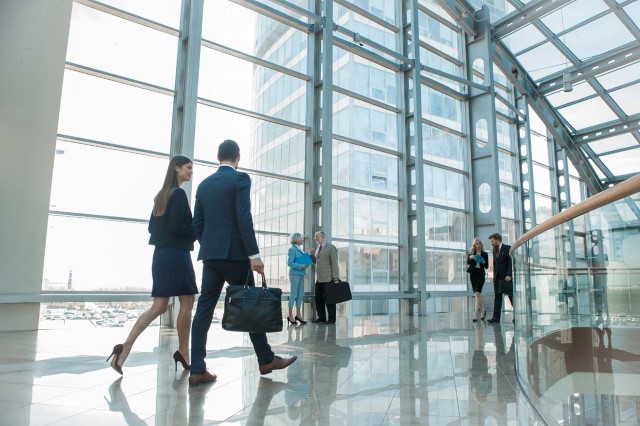 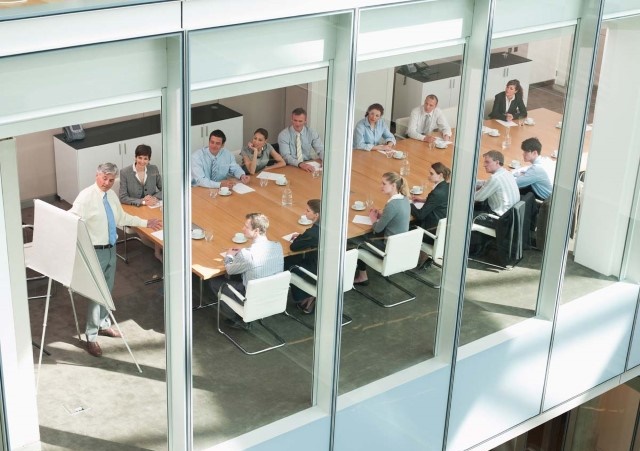 Characteristics That Drive Adoption
Paternalism Is a Top Reason to Offer
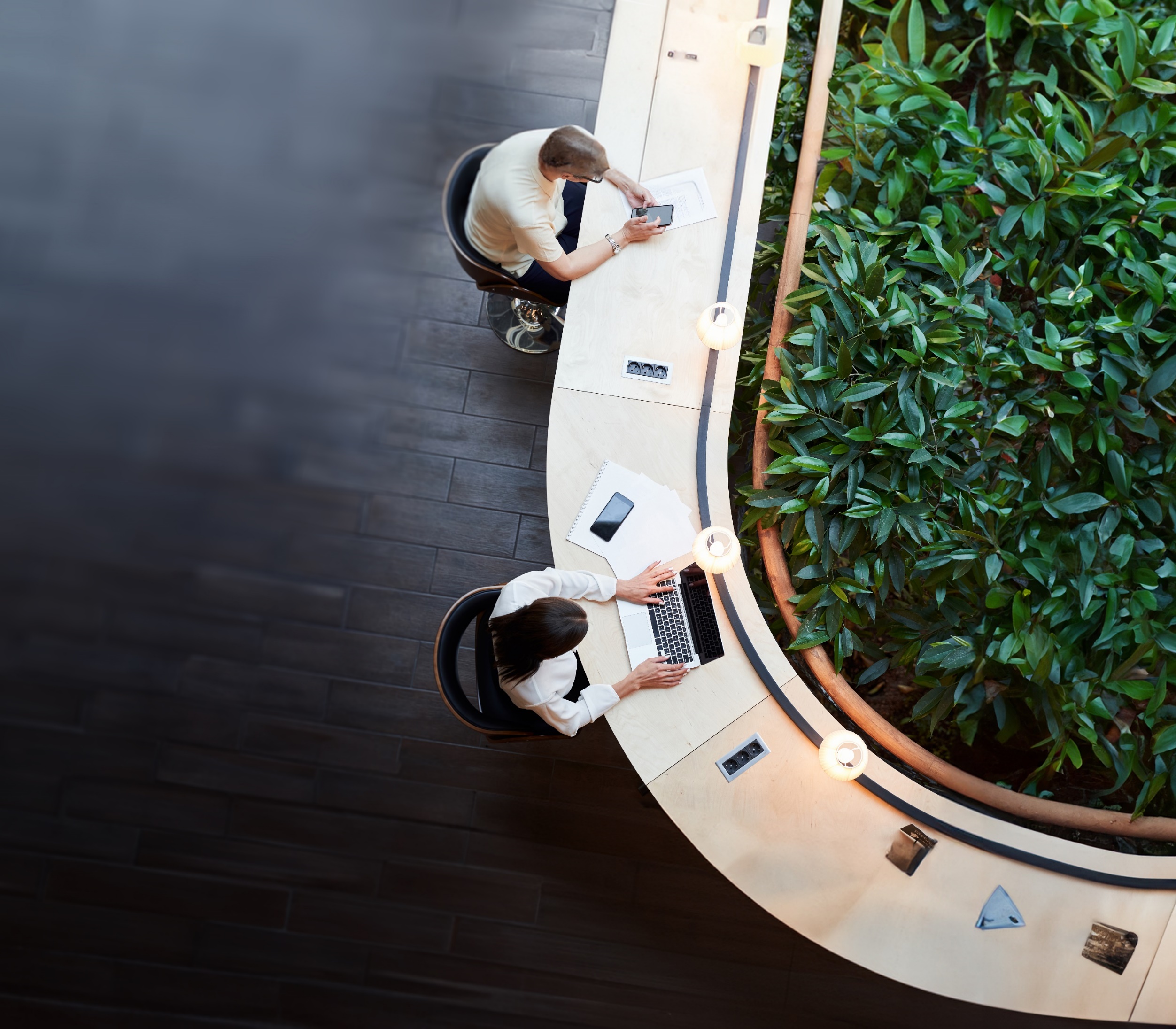 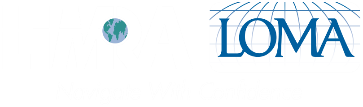 Source: In-Plan Annuities: The Plan Sponsor Perspective, LIMRA, 2023.
Note: Based on 209 sponsors of plans with in-plan annuities. Multiple responses allowed. Not shown: 8% froze or terminated DB plan.
16
[Speaker Notes: There could be many reasons for an employer to decide to add an IPA to its DC plan.

The top reason is a paternalistic view that the company owes their employees a guaranteed income product to replace the frozen or unfunded defined benefit plan.

We see here also the importance of the advisor / consultant and their recommendations]
A History of DB Plans Paves the Way
Defined Benefit Pension Plans
In-Plan Annuity
No In-Plan Annuity
Offer a traditional defined benefit pension plan?
Offered DB plan in the past?
17%
30%
10%
16%
Offered within past 2 years
Offered more than 2 years ago
Offered within past 2 years
Offered more than 2 years ago
Source: In-Plan Annuities: The Plan Sponsor Perspective, LIMRA, 2023.
Based on 209 sponsors of plans with in-plan annuities and 357 sponsors of plans without in-plan annuities.
17
[Speaker Notes: A closer look at the decline in DB plans / Pensions, this finding is consistent with the idea that employers who will be interested in IPAs are those who value the ability of a retirement plan to generate lifetime-guaranteed income. If traditional DB pensions are no longer workable for them due to high costs or other reasons, an in-plan option for generating lifetime income from a DC plan represents an attractive alternative.

In-plan annuity offering employers are much more likely than employers without in-plan annuities to offer a traditional Defined Benefit pension plan, and to have offered a traditional DB plan in the past.

A company offered a DB plan in the past – the plan is frozen or no longer offered / you are more likely to offer an inplan annuity

LOOK for companies with this profile]
Age of Company Drives Decision to Offer
Age of company                       Full-time employees                  % of employees w/ college degree       % of employees aged 55 or older                  Sector
Source: In-Plan Annuities: The Plan Sponsor Perspective, LIMRA, 2023.
Based on 209 sponsors of plans with in-plan annuities and 357 sponsors of plans without in-plan annuities.
18
[Speaker Notes: Other characteristics of the companies that offer an in plan annuity:

The clearest difference between the in-plan annuity and no in-plan annuity groups is age of company.

Employers offering in-plan annuities in their DC plans are twice as likely as employers without IPAs in their plans to be under 10 years old.

The in-plan annuity employers also skew toward college-educated employees and under the age of 55]
In-Plan Annuity vs. No In-Plan Annuity Plan Characteristics
Plan tenure                              Plan type                                   MEP                                      Participation rate                                              QDIA*
Source: In-Plan Annuities: The Plan Sponsor Perspective, LIMRA, 2023.
Based on 209 sponsors of plans with in-plan annuities and 357 sponsors of plans without in-plan annuities. *Based on the 79% of sponsors of plans that have qualified default investment alternatives (90% of in-plan annuity group, 77% of no in-plan annuity group).
19
[Speaker Notes: Key Points:
The in-plan annuity group, as would be expected given the fact that the employers/companies are younger, the DC plan tenure  also tends to be shorter. 

Plans using an in plan annuities are more likely to be set up as multiple employer plans, or MEP plans

With regard to QDIAs, while the investment selections are similar, the likelihood of having any QDIA is higher for the IPA group than the no-IPA group, 90 percent versus 77 percent, respectively.  This is not illustrated on the slide but was part of the survey.]
IPA Participation Rate
Employer encourages participation                                               Plan tenure                                                % of employees aged 55 or older
Source: In-Plan Annuities: The Plan Sponsor Perspective, LIMRA, 2023. Based on 209 sponsors of plans with IPAs. For breakout of results by percentage of employees aged 55 or older, results for “75 percent or more” not shown due to low sample size.
20
[Speaker Notes: Three key points:

On average, the majority of participants in the DC plan also contribute (or used to contribute) to the IPA. 

Most likely, this high take-up rate reflects a combination of automatic enrollment and other factors, including plan tenure and the ages of employees — especially among the 16 percent of employers where at least half of employees are age 55 or older.

Employers can move the needle by encouraging plan participants to invest in the IPA. The median IPA participation rate is twice as high at employers who explicitly recommend the IPA to plan participants than at employers who do not make the effort to encourage participation.]
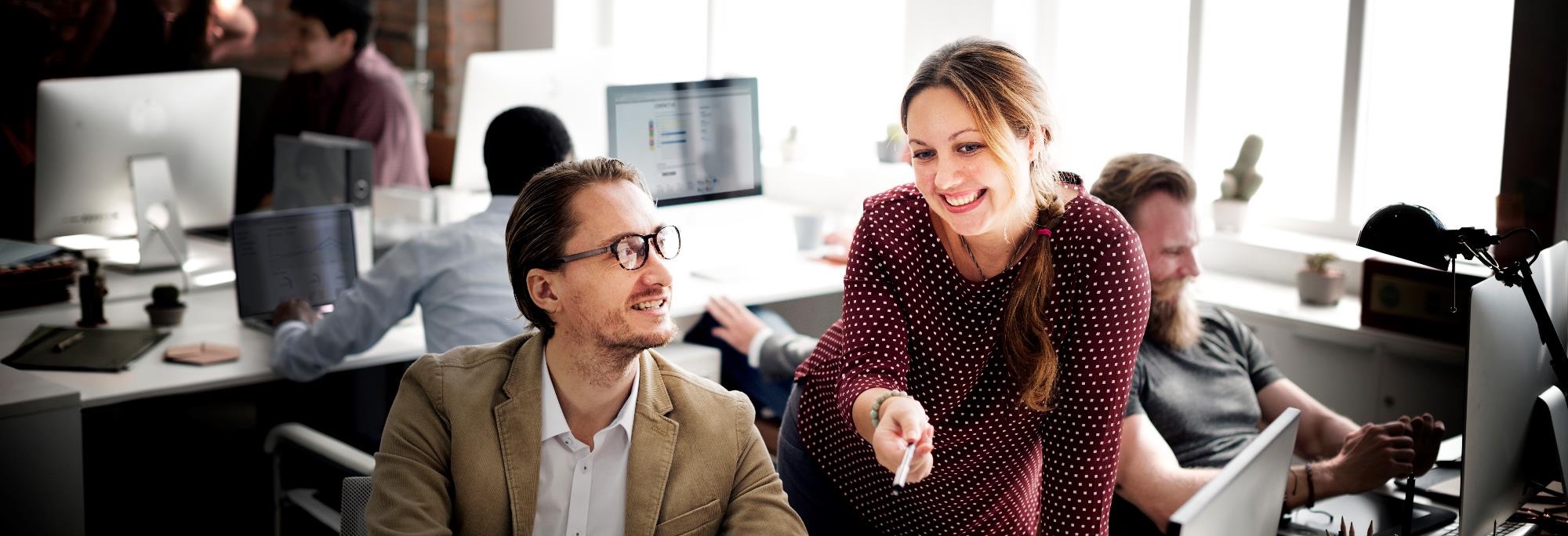 Plan Sponsors of Plans With In-Plan Annuities
Employers Offer In-Plan Annuities to Look Out for Employees
Looking out for best interests of employees
Recommended by professional
Workforce management
Demand
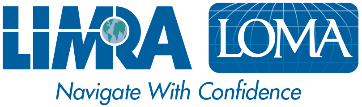 Source: In-Plan Annuities: The Plan Sponsor Perspective, LIMRA, 2023.Based on 209 sponsors of plans with in-plan annuities. Multiple responses allowed.
22
[Speaker Notes: To summarize what employers that offer in plan annuities tend to

Feel obligated to generate income for employees in retirement – replacing the DB plan
Lean on their plan advisor/consultant to get  recommendation on in plan annuities
Manage or maintain the workforce
Employee Demand]
In-Plan Annuity Sponsor Takeaways
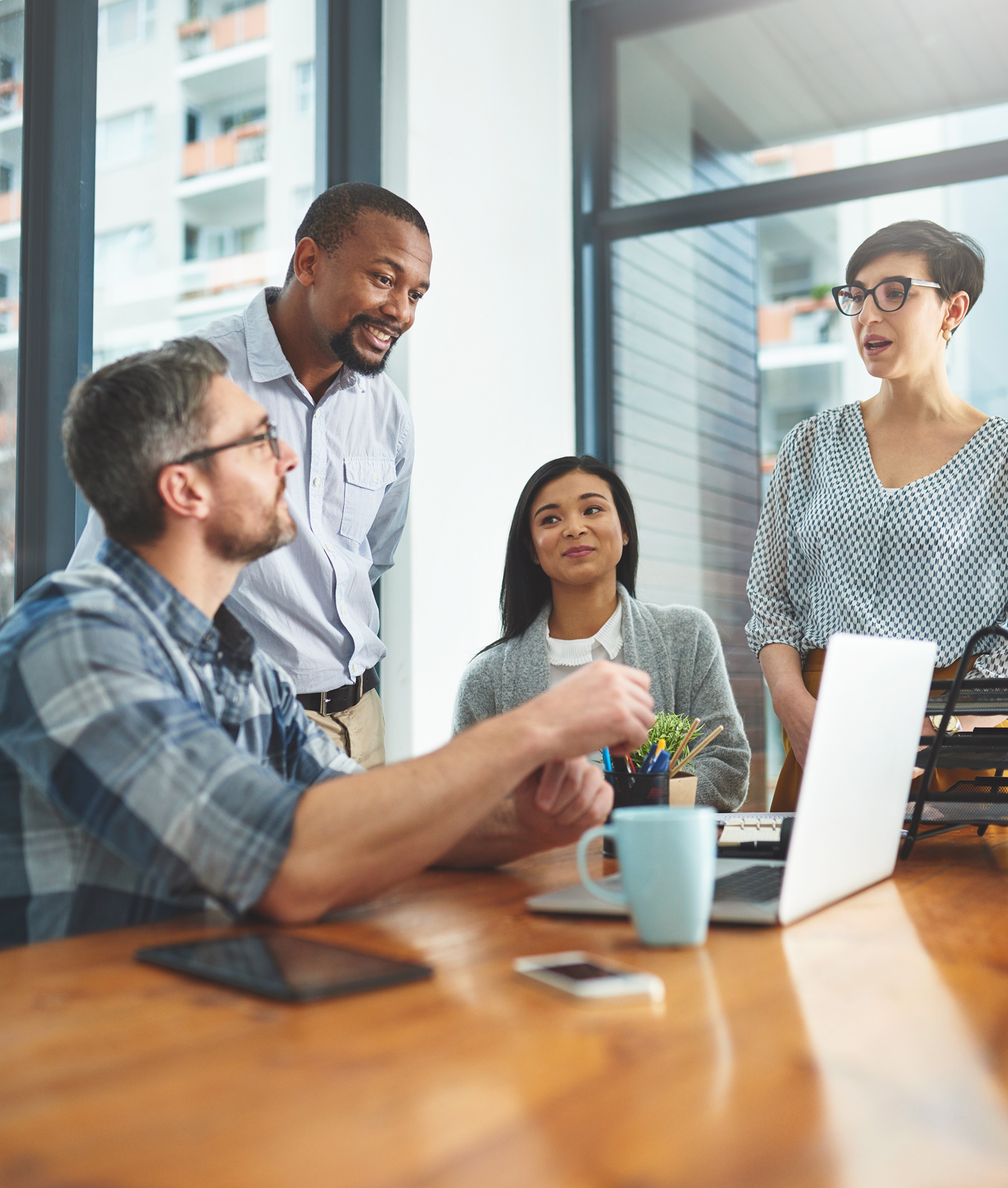 In-Plan Annuity Sponsor Profile
Younger companies are more prone to offer 
Plan tenures shorter than five years
In-Plan Annuity Sponsors: Plan Characteristics
Offered a defined benefit plan in the past
More likely to be MEPs
More likely to have QDIA
Plan sponsors who believe the company some responsibility for helping individuals turn their balances into income streams
In-Plan Annuity Sponsors: Employee Profile
Under 55
College educated
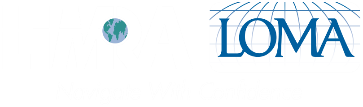 Source: In-Plan Annuities: The Plan Sponsor Perspective, LIMRA, 2023.
23
[Speaker Notes: Additional Take aways – look for companies with these characteristics]
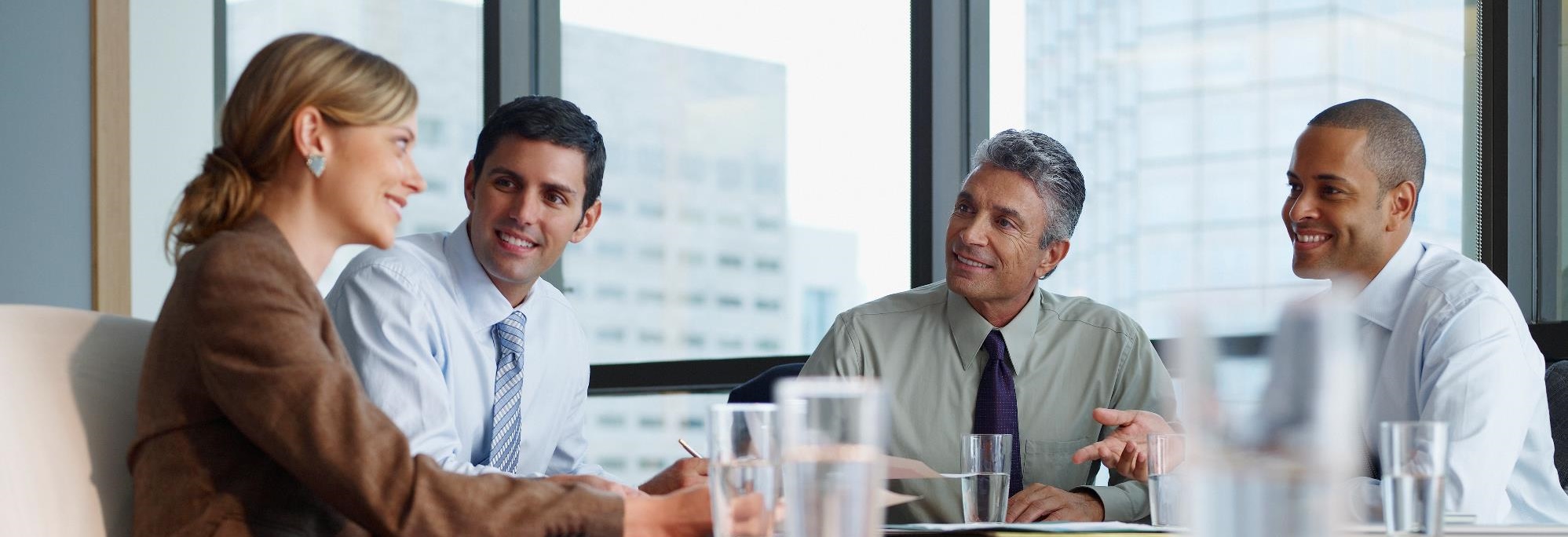 Plan Sponsors of Plans Without In-Plan Annuities
[Speaker Notes: And a few thoughts on companies that don’t have an in plan annuity in their investment menu line-up]
Plan Recordkeepers That Offer In-Plan Annuities
Plans with smaller assets (less than $50M and 10+ years in age) don’t have an in-plan annuity offering.
Only about 1/3 of sponsors of plans without in-plan annuities say that their plan recordkeepers offer an in-plan annuity.
Plan Assets                                                                      Age of DC Plan
Source: In-Plan Annuities: The Plan Sponsor Perspective, LIMRA, 2023. Based on 357 sponsors of plans without in-plan annuities. 
Results exclude “Not sure” responses.
25
[Speaker Notes: Only about a third of sponsors of plans without IPAs say that their plan recordkeepers offer an IPA.
Without an IPA available on the recordkeeper’s platform, sponsors face a more difficult process of selecting and adding an IPA.
Middleware companies are providing the technology to connect the products to the recordkeeping platform and providing the money movement

"Only about a third of sponsors of plans without IPAs say that their plan recordkeepers offer an IPA" This is an important point and allows underscores that there is work to be done on getting more record keepers (RKs) to put these products on their platform. The slide emphasizes what plans with an IPA look like "Larger plans tend have greater availability of IPAs, as do younger plans. ($50M + in Assets, 38% said they offered or have discussed with their RK of adding an IPA) The largest plans tend to be older plans, but the smallest plans represent a mix of older and younger plans, and it may be that the combination of being a small and older plan is linked to less access to IPA via the plan recordkeeper.]
Reasons for Not Offering: Product-Based Objections
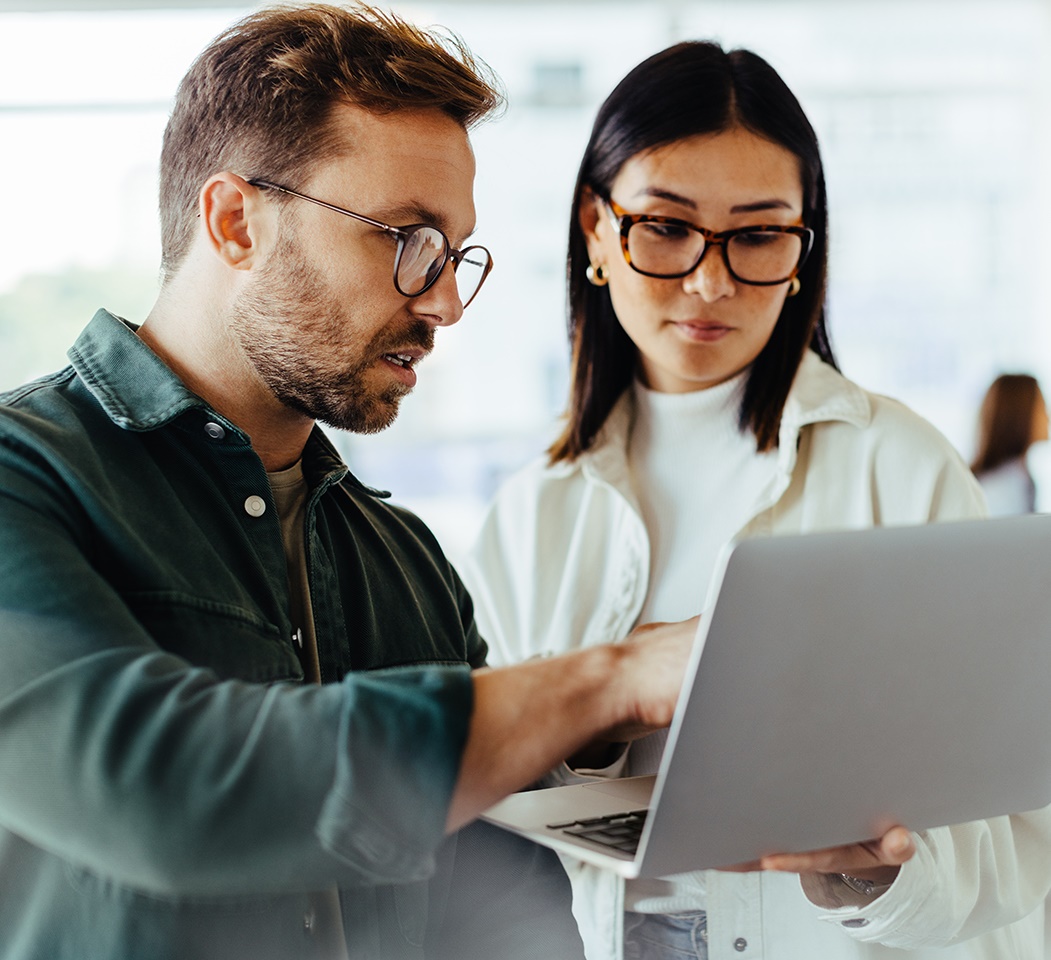 Source: In-Plan Annuities: The Plan Sponsor Perspective, LIMRA, 2023. Based on 357 sponsors of plans without in-plan annuities. Multiple responses allowed.
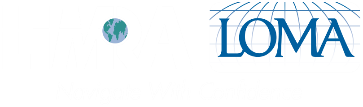 26
[Speaker Notes: When we asked these plan sponsors in what way would the IPA be too expensive, they were much more likely to cite higher annual costs for the employer itself than higher costs for participants. But when we asked those claiming IPAs were too complicated in what way they were too complicated, plan sponsors were more likely to express concern about participants not understanding these products

Product-based” objections to IPAs involve criticisms of the IPAs themselves – 
The products are expensive, complicated, resource-intensive, hard to explain, not flexible and not portable. 
In theory, these are the reasons that the IPA manufacturers and recordkeepers can most directly address by explaining how their products are not costly, complicated, or hard to understand and portable.]
In-Plan Annuity Considerations
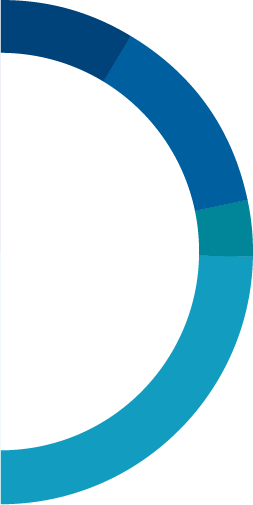 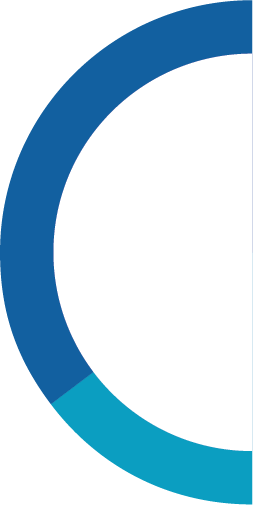 Of those considering the addition of an in-plan annuity:
17%
have considered and made the decision to add an in-plan annuity
26%
are actively considering the addition
71%
of companies that are considering
the addition of an in-plan annuity to their investment menu expect to make a decision in the next year.
7%
considered and chose not to add
49%
have never considered it
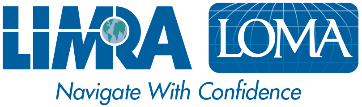 Source: In-Plan Annuities: The Plan Sponsor Perspective, LIMRA, 2023.
Based on 357 sponsors of plans without in-plan annuities. Results exclude “Not sure” responses.
27
[Speaker Notes: Younger plans are not only more likely to have considered adding an IPA, they are also much more likely to have made the decision to add. This finding is consistent with the overrepresentation of younger companies and plans within the IPA group. In addition, smaller and older employers are the least likely to have considered IPAs.

Additional factors linked to consideration of IPA:
Most likely to have never considered: Smaller plans, smaller employers, no QDIA, non-MEP plans, and older employers
Most likely to have made decision to add IPA: MEP plans, younger employers]
Where Do We Go From Here?
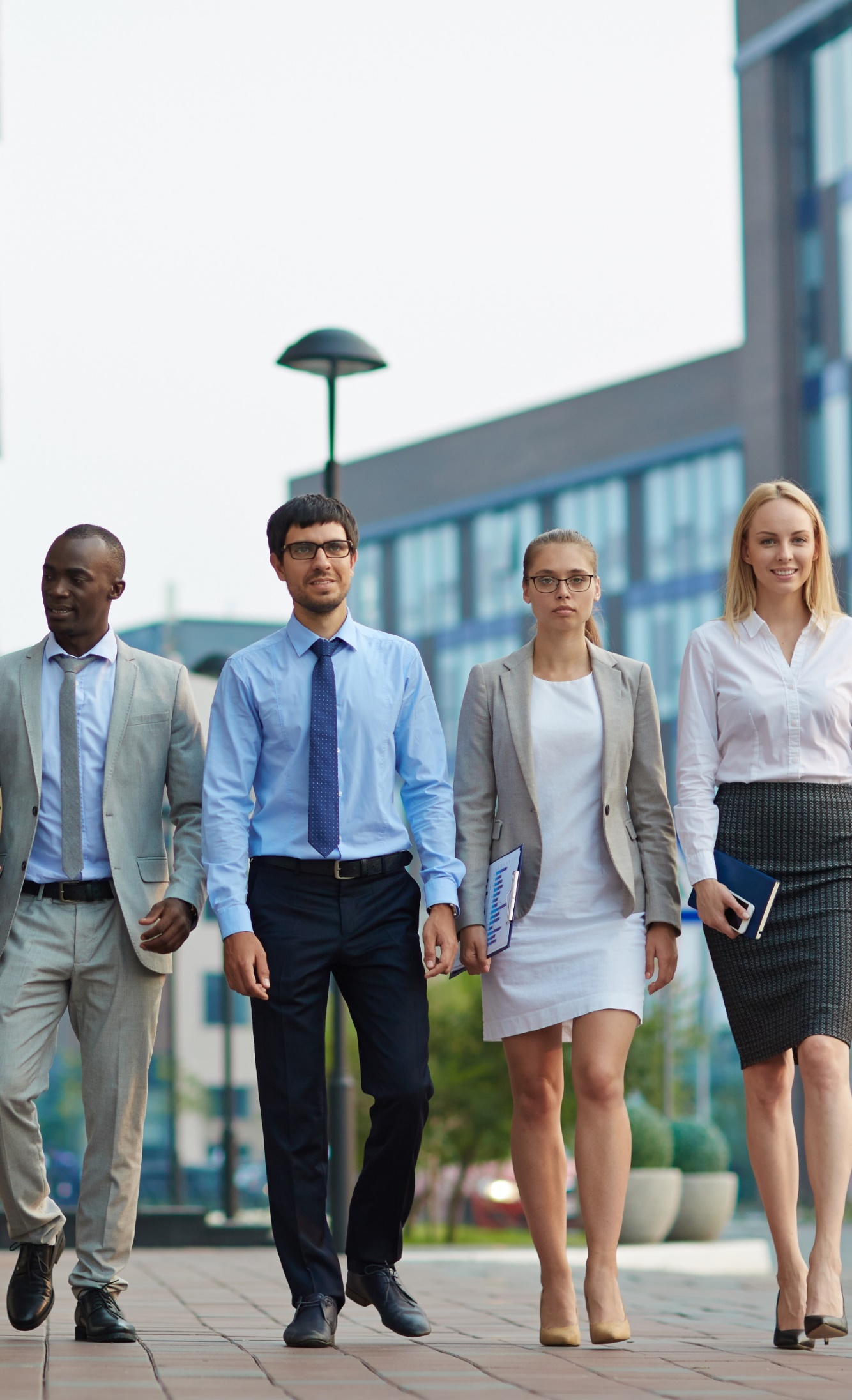 What % of a $10T market would you target? 
Product placement is as important as product design 
In-plan or out-of-plan
QDIA eligible design  
Partnerships are key in product design and distribution
Partner with record keepers and middleware companies early in the process
Distribution strategy
Hire a team of experienced retirement plan wholesalers and national accounts
You must know the defined contribution space to succeed — ERISA rules, record keepers, retirement plan consultants and advisors, plan sponsors
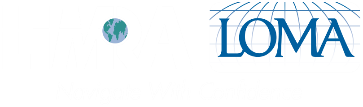 28
[Speaker Notes: Our research is seeking what are the roadblocks to more IPAs being adopted in retirement plans and then will the products be used by the employees.  

This slide can lead a discussion for the companies that don’t have a product in the market]
You Are Already There — What’s Next?
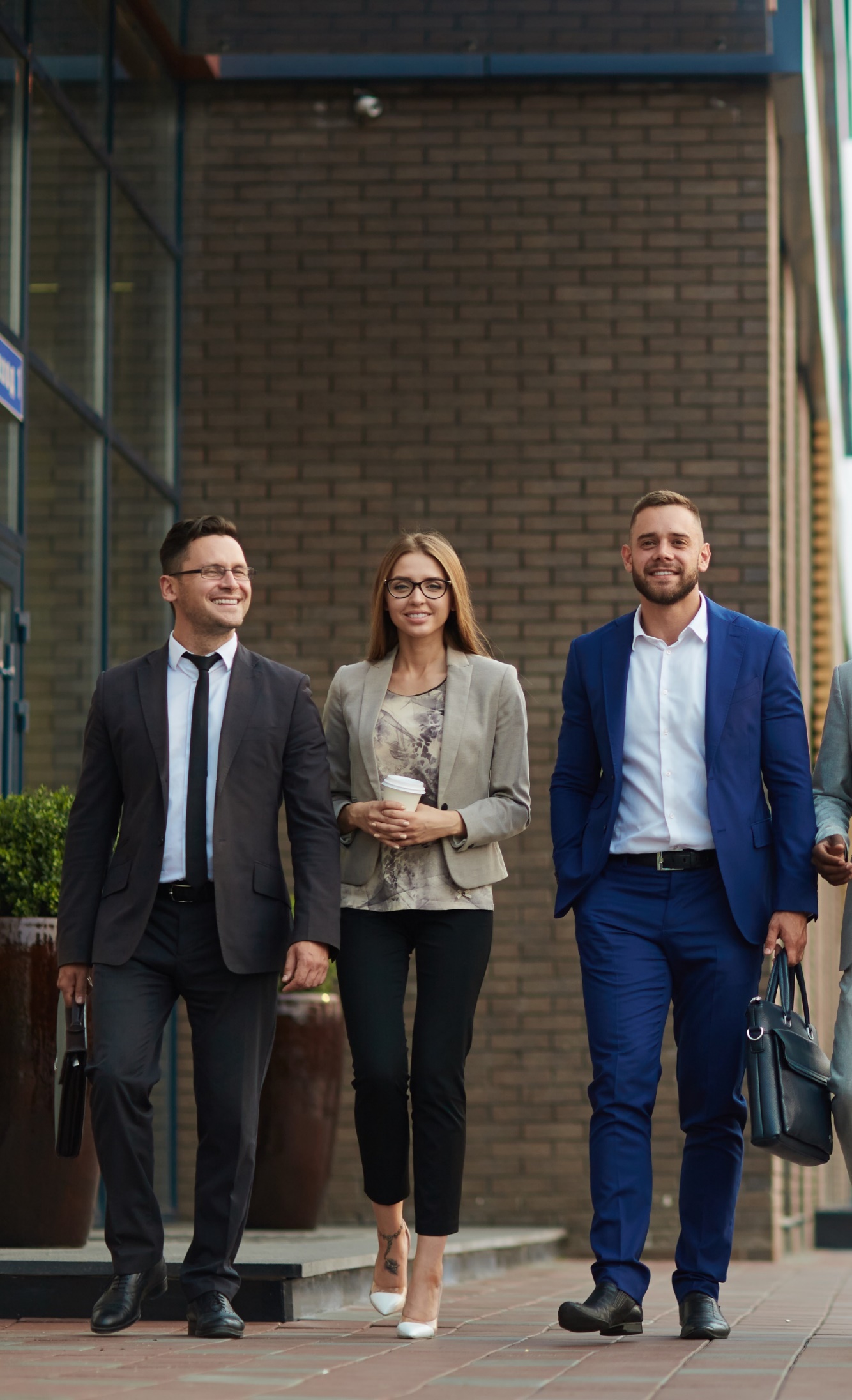 Product placement — aligning to the market segment and companies
Product design — QDIA eligible design has traction
Will the market get saturated with target date funds with embedded solutions?
Out-of-plan design (partner with an insurance exchange)
Partnering with middleware companies like SS&C and Micruity can get you on recordkeeping platforms quicker
Education is continuous — advisor, participant, plan sponsor
Shifting focus to plan participant is the next phase of adoption
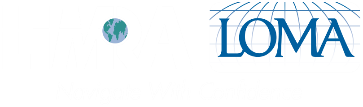 29
[Speaker Notes: Our research is seeking what are the roadblocks to more IPAs being adopted in retirement plans and then will the products be used by the employees.  

This slide can be used for a discussion with companies that are in the market with a product]
Discussion
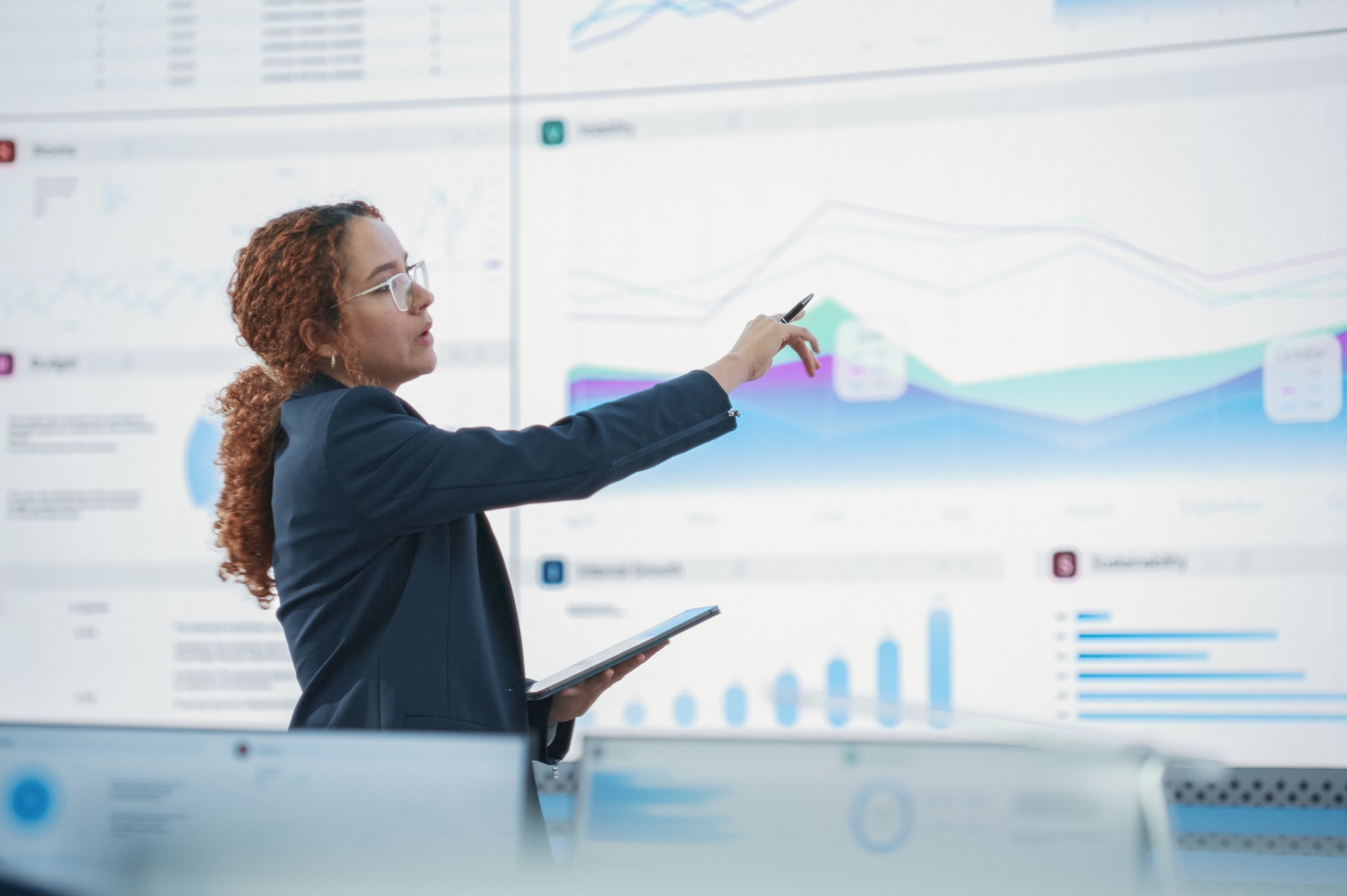 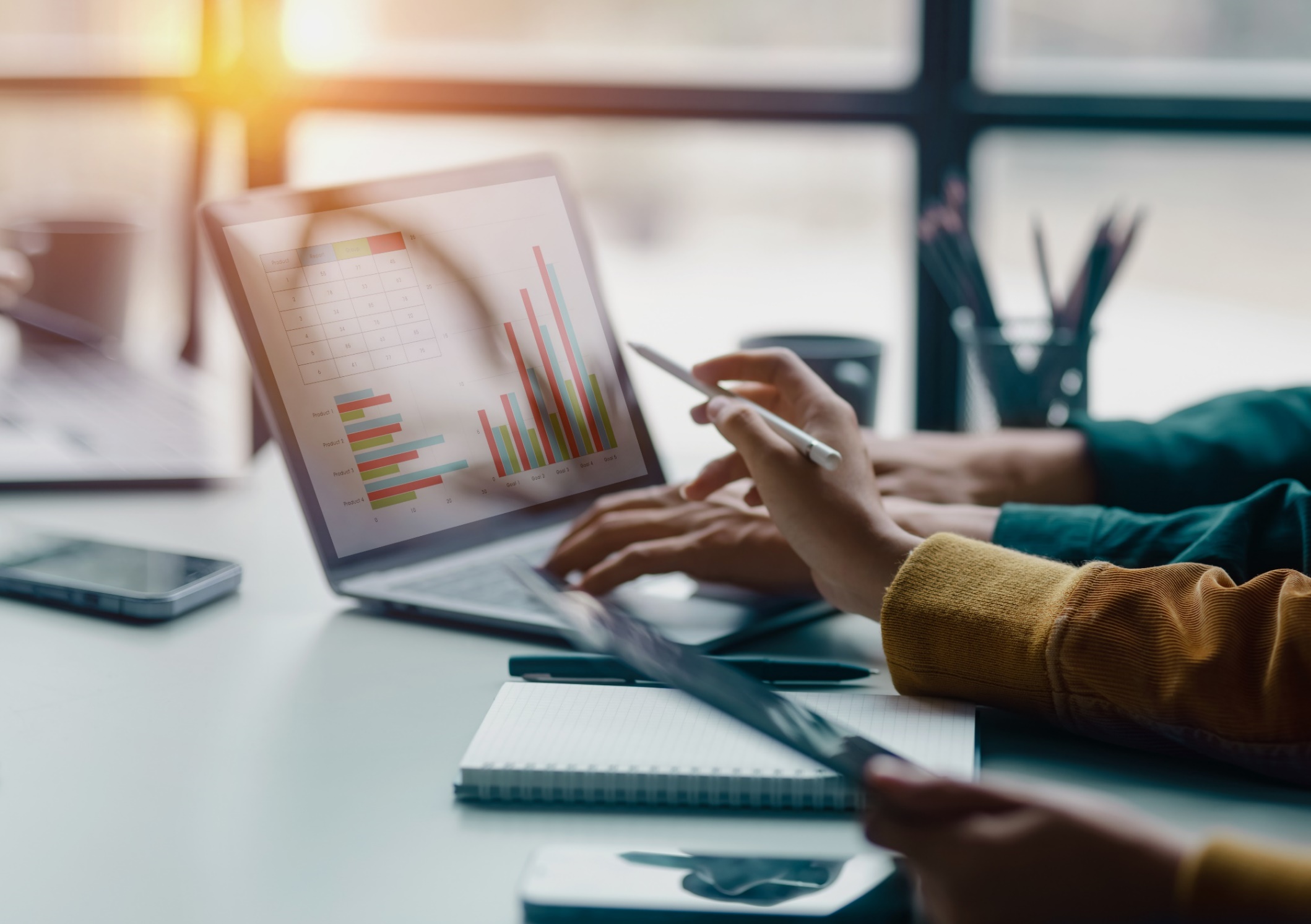 Appendix
Income Products — In-Plan and Out-of-Plan
Source: LIMRA Annuity Benchmark Team
32
[Speaker Notes: The idea of using a defined contribution plan to generate retirement income — via whatever construct or product — has gained traction in industry conversation, trade press, Congress, and certainly among recordkeepers and service providers. It makes intuitive sense. Retirement plans are where most retirement assets are held. 
SECURE 1.0, passed in late 2019, opened (in theory and intention) the gates for the construct of an in-plan investment option with a guaranteed component, with provisions that offered safe harbor for the selection of an annuity manufacturer, mandated income illustrations, and guidelines for “portability.”
At least over the past couple of years, those gates do not appear to have been floodgates, but the market is still nascent, and innovations and new products have been growing since the passage of SECURE.]
Appendix: History of DC Plans
1978
2006
2017
401(k) plans become law.
The Pension Protection Act creates QDIAs, leading to an uptake in target date funds.
QDIA eligible products: balanced funds, stable value, managed accounts, and target date funds
Target date funds pass $1T in AUM.
2020
1996
SECURE Act passed. The SECURE Act was a significant step forward in retirement legislation. The Act made it easier for part-time employees to get access to retirement plans, changed RMD provisions, and opened a greater use of annuities within 401(k) plans by adding safe harbor provisions.
Assets in 401k plans pass $1T.
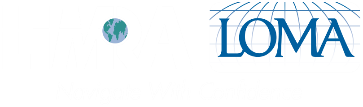 Source:  Morningstar and U.S, Department of Labor
33
Appendix: The Retirement Landscape
By the
718,736
$10.2
defined contribution plans
trillion in assets
numbers:
14
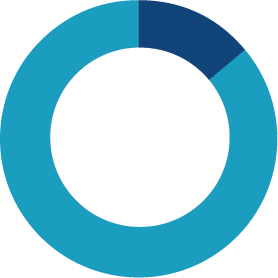 %
of plans have a guaranteed income option
Fewer than 1,000 plans are in the large plan space.
680,236
6,906
4,233
799
499
186
plans have 2 – 999 plan participants
plans have 50,000+ plan participants
plans have 10,000 – 19,999 plan participants
plans have 20,000 – 49,999 plan participants
plans have 1,000 – 2,499 plan participants
plans have 2,500 – 9,999 plan participants
Small plans dominate the market — most businesses in the U.S. are small.
Source: DOL Form 5500 filings for plan years ending in 2021.
*26,066 plans not reported
34
Sample Characteristics/Plan Sponsor Survey
Source: In-Plan Annuities: The Plan Sponsor Perspective, LIMRA, 2023.
Based on 209 sponsors of plans with IPAs and 357 sponsors of plans without IPAs.
35
In-Plan Annuity Characteristics/Plan Sponsor Survey
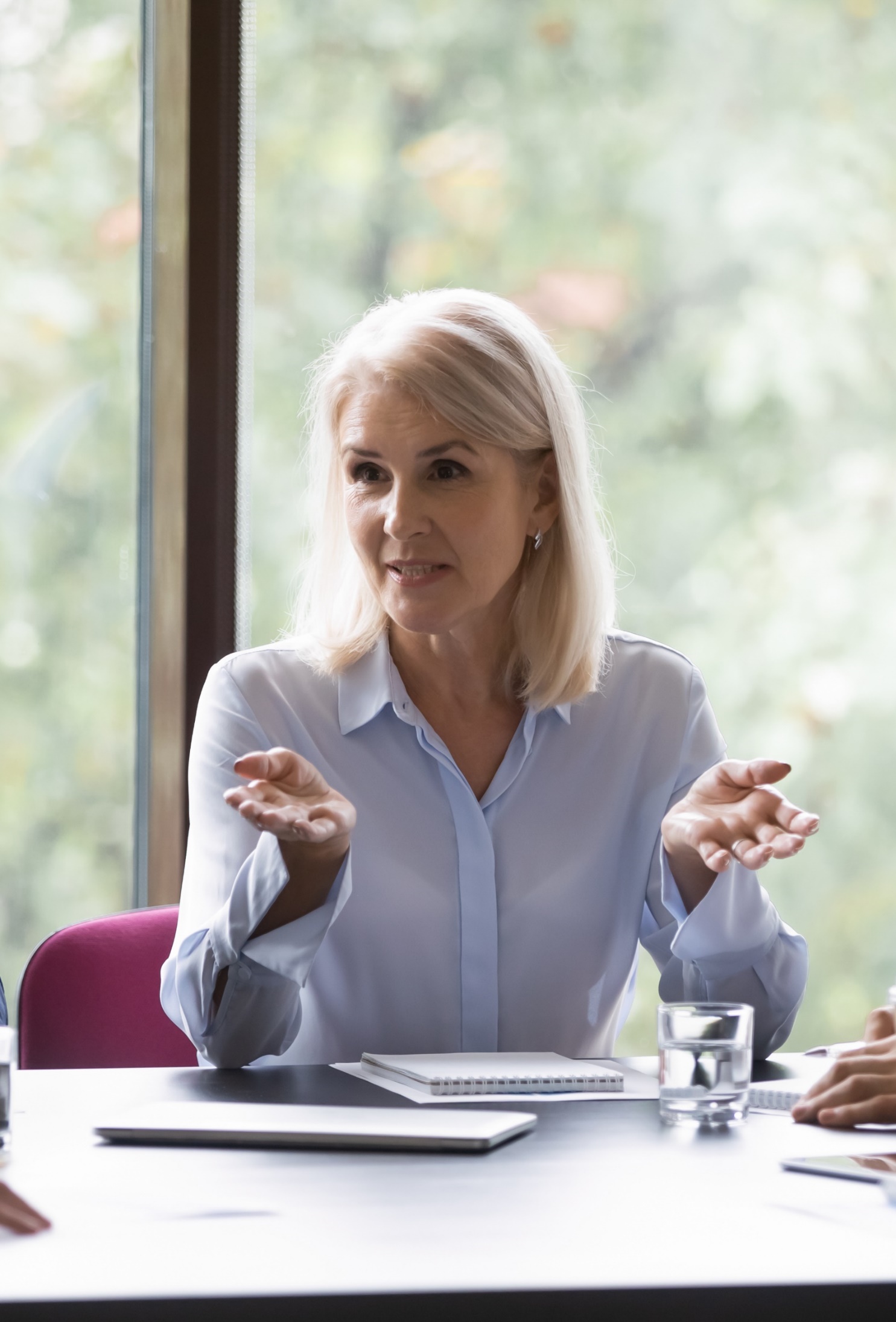 65% are guaranteed lifetime withdrawal benefits (GLWBs), 32% are deferred income annuities (DIAs)
85% are embedded within a TDF or other fund
75% within TDF
9% managed accounts
7% actively managed mutual funds
3% money market funds
94% allow employer matching contributions
Median percentage of participants who have contributed to IPA = 55% (average = 53%)
Median percentage of plan assets within IPA = 45% (average = 47%)
Plan assets <$10M = 50%
Plan assets $10M – $49M = 33%
Plan assets $50M or more = 30%
How long IPA has been offered in DC plan
<3 years = 26%
3 to 5 years = 42%
6 years or more = 32%
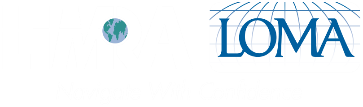 Source: In-Plan Annuities: The Plan Sponsor Perspective, LIMRA, 2023.
Based on 209 sponsors of plans with IPAs. Base = IPA is embedded within a fund.
36
Technology Advancements: Middleware
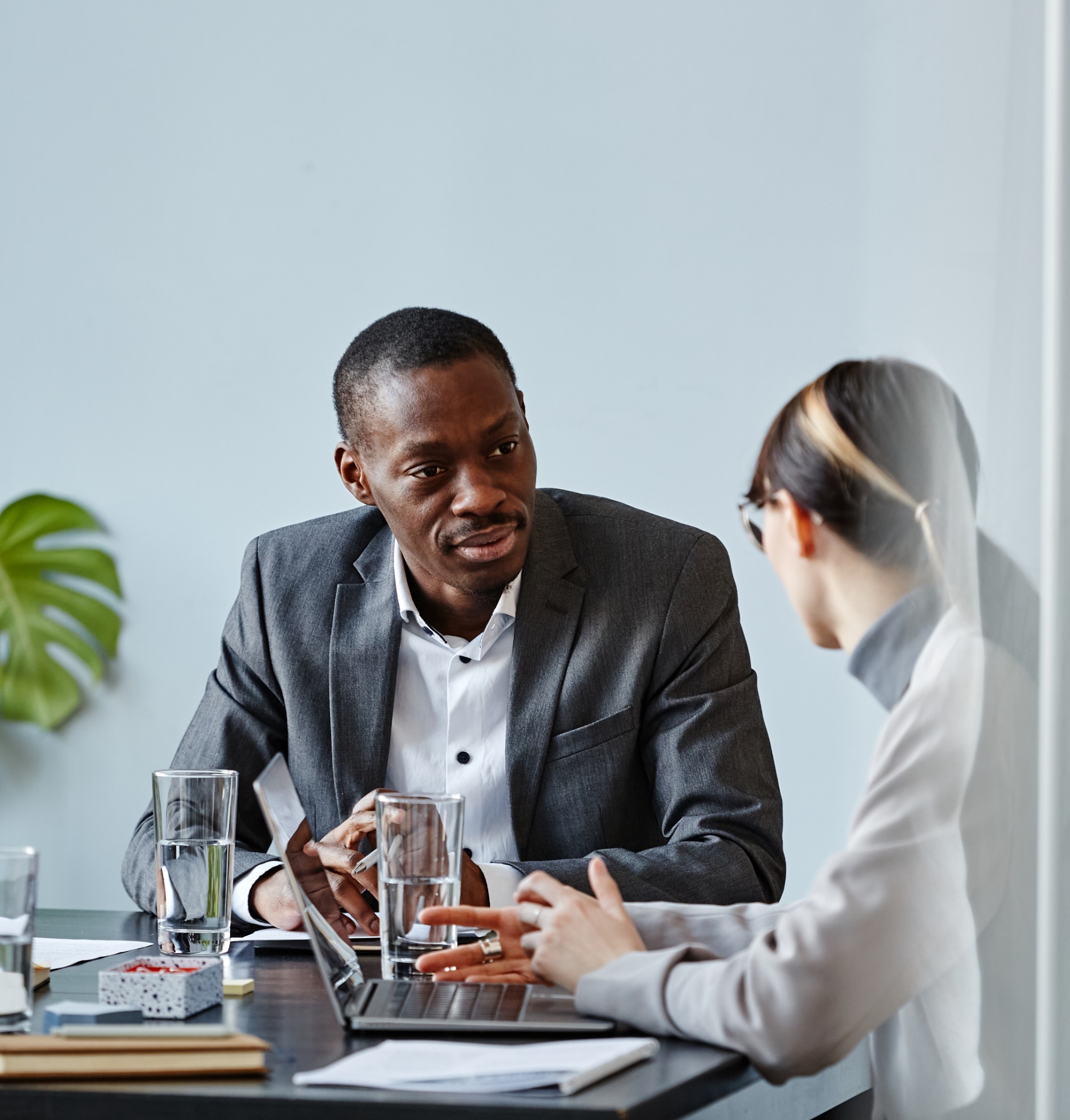 Connectivity in the retirement ecosystem has historically been a series of one-to-one connections. The DC space was designed for retirement savings; recordkeeping systems were set up this way. Adding new products for decumulation requires a rework of legacy technology to add new data flows, calculations, and portability features.
Middleware has bridged the gap in data collection, acting as a data clearinghouse connecting plan sponsors and participants with asset managers, insurers, and recordkeepers to facilitate seamless data sharing.
Middleware employes a one-to-many approach where one connection point (APIs) unlocks many connections to service providers and other recordkeepers.
It addresses portability of income assets if a participant leaves a company and wants to roll their annuity to a new plan.
Source: ICI 2023 Fact Book.
Source: ssctech.com
37
37
Employer Attitudes Toward In-Plan Annuities
Proportion of Plan Participants for Whom IPA Is Appropriate
Actual average participation in IPA = 53%
Actual median participation in IPA = 55%
Source: In-Plan Annuities: The Plan Sponsor Perspective, LIMRA, 2023.Based on 209 sponsors of plans with IPAs. Multiple responses allowed. Based on sponsors who work with a plan advisor/consultant.
38
[Speaker Notes: While sponsors of IPAs clearly feel that in-plan annuities can help their retiring employees to generate sustainable income, and are often willing to explicitly recommend them to employees, they also feel that IPAs are not for everyone. 
Perhaps, given their complexity, IPAs are not seen as a priority for employees beginning their careers, for whom rapid accumulation is the main goal. Employers with especially young employee bases may therefore be more circumspect in making broad recommendations to participate.]
In-Plan Annuity Plan Advisors Play a Key Role
Plan advisor/consultants play a major role in the IPA evaluation process.
The plan recordkeeper plays a role in the evaluation process only one quarter of the time — but that proportion is much higher among the minority of sponsors who do not work with plan advisor/consultants.
How IPA Was Evaluated Before Selection
87%
if work with plan advisor/consultant
51%
20%
if plan is <6 years old
if employer is <10 years old
46%
if not working with plan advisor/consultant
Source: In-Plan Annuities: The Plan Sponsor Perspective, LIMRA, 2023.Based on 209 sponsors of plans with IPAs. Multiple responses allowed. *Based on sponsors who work with a plan advisor/consultant.
39
[Speaker Notes: If the employer currently works with a plan advisor/consultant, 87 percent of the time, that individual is advising on the IPA decision. As shown in the pie chart, advisors do not always recommend the IPA, implying a level of autonomy among some of these employers, but overwhelmingly employers go along with the recommendations, The use of digital tools is fairly common, particularly if the plan was recently created. The greater reliance on computer-based tools among newer plans could be linked to the age of the employees themselves, with younger decision-makers who are more tech-savvy opting for digital tools.]